ПрограмуванняЛекція 2
Суприган В.А.
[Speaker Notes: Цей шаблон можна використовувати як початковий файл для презентації учбових матеріалів у настройці групування.

Розділи
Клацніть слайд правою кнопкою миші, щоб додати розділи. Розділи дозволяють упорядкувати слайди та організувати співпрацю між кількома авторами.

Нотатки
Використовуйте розділ нотаток для нотаток доповідача або додаткових відомостей для аудиторії. Під час відтворення презентації ці нотатки відображаються в поданні презентації. 
Пам'ятайте про розмір шрифту (це має значення для спеціальних можливостей, відображення, відеозапису та створення в інтерактивному режимі)

Узгоджені кольори 
Зверніть особливу увагу на графіки, діаграми та текстові поля. 
Розгляньте можливість чорно-білого друку для учасників або відтінки сірого. Виконайте пробний друк, щоб перевірити, чи правильно відображаються кольори під час чорно-білого друку, і відтінки сірого.

Графічні об'єкти, таблиці та графіки
Дотримуйтесь закону простоти: за можливості використовуйте узгоджені стилі та кольори, які не відволікають увагу.
Підписи для всіх графіків і таблиць.]
Визначення та правила іменування змінних
Змінні визначаються шляхом присвоєння значень: x = 10
Імена змінних повинні починатися з літер або _, не можуть починатися з цифри.
Чутливі до регістру: age, Age і AGE вважаються різними змінними.
Підвищення читабельності: використання описових імен (total_price замість tp).
# Коректне оголошення змінних 
customer_name = "Oleh" 
total_price = 150.50 
quantity = 3 
is_available = True 
# Неправильне оголошення змінних 
# 1total = 50 # Неправильно, починається з цифри 
# class = "High" # Використання ключового слова як імені змінної
[Speaker Notes: Дайте стислий огляд презентації. Dопишіть основну тему презентації та обґрунтуйте її важливість.
Представте кожен з основних розділів.
Щоб надати аудиторії орієнтири, можете повторювати цей оглядовий слайд протягом презентації, виділяючи тему, яка обговорюватиметься далі.]
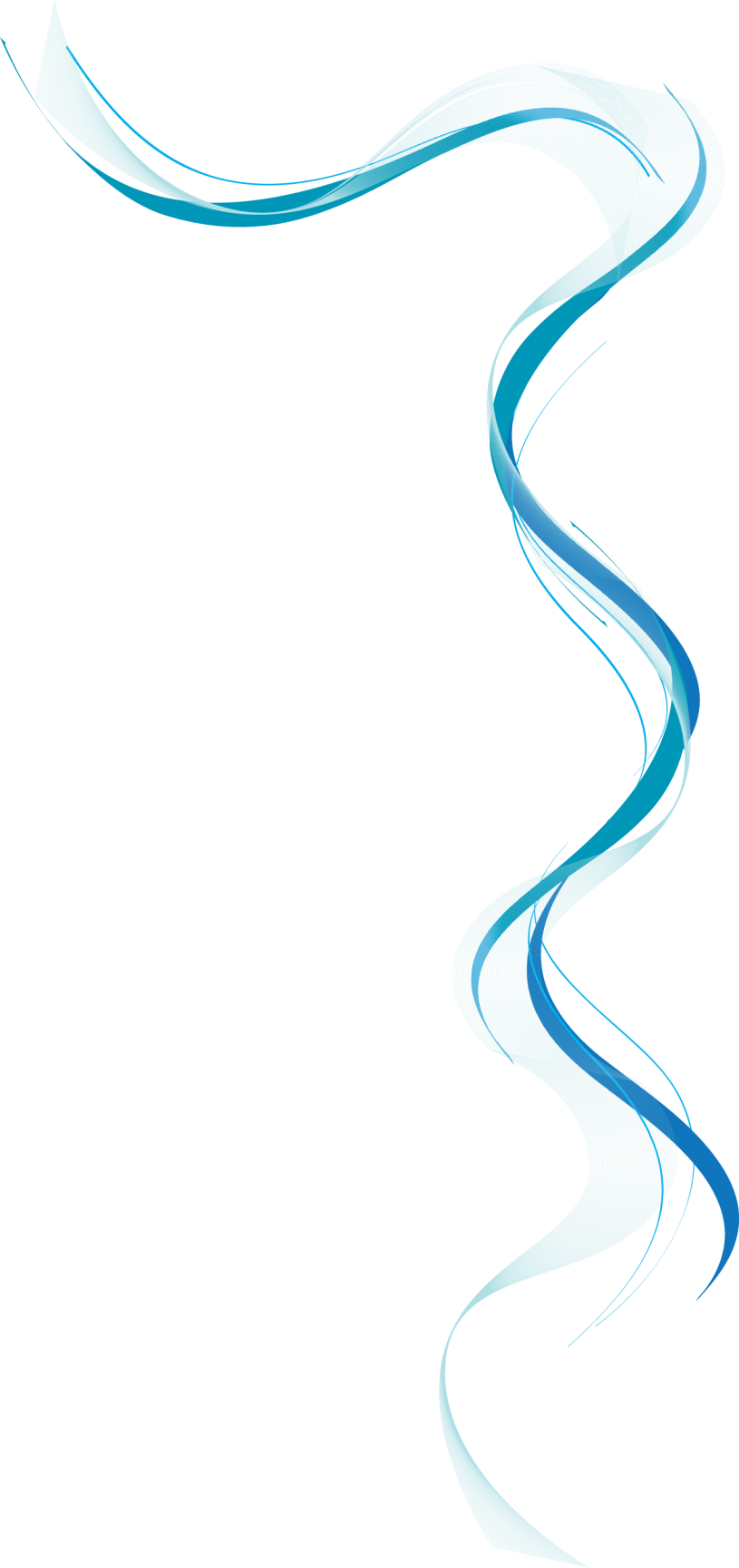 Типи даних і динамічна типізація
[Speaker Notes: Це інший параметр для оглядових слайдів із використанням переходів.]
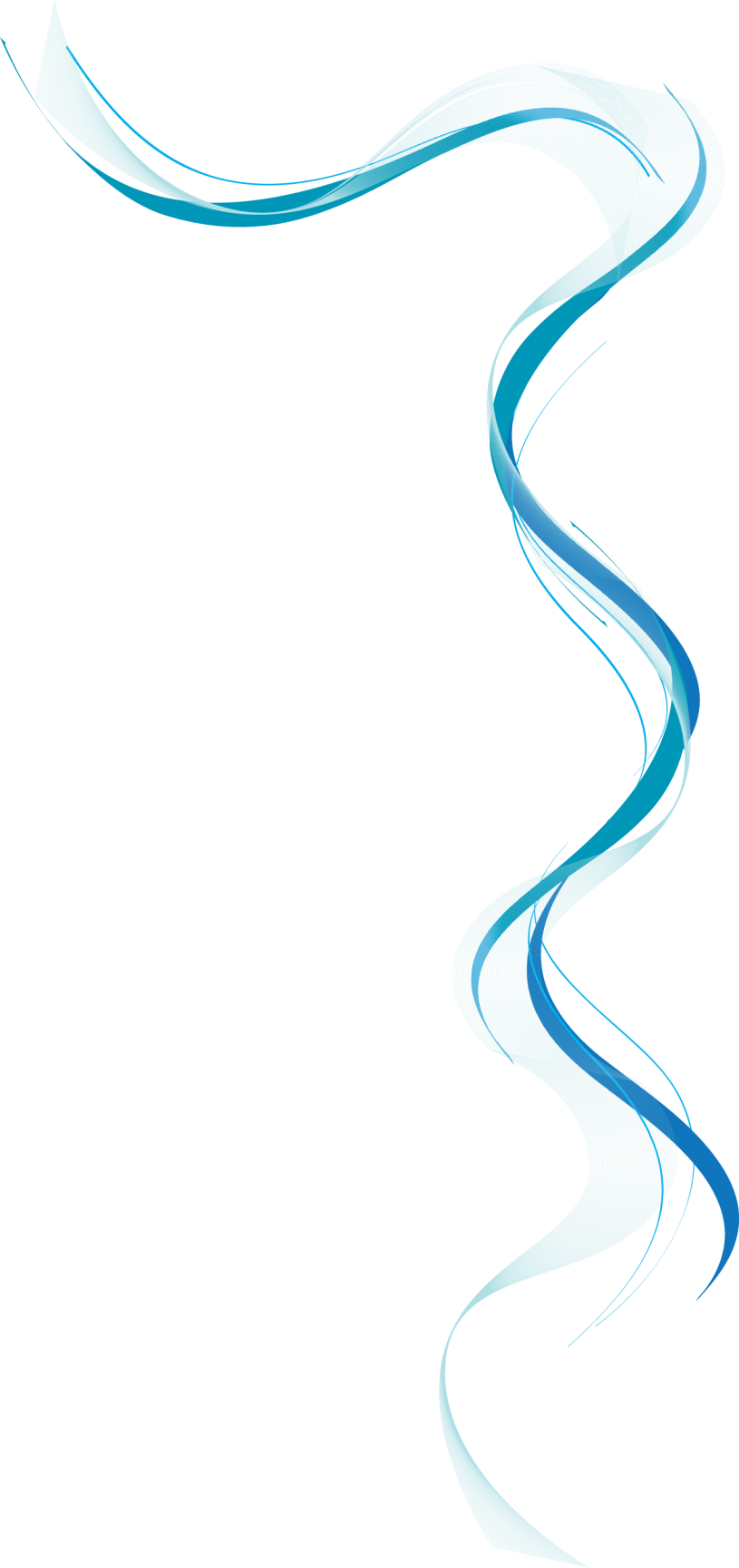 Основні типи даних: 
int, float, str, bool
Складні типи даних: 
list, tuple, set, dict
Динамічна типізація, це випадок коли тип змінної визначається під час виконання. 
Змінна «x» може спочатку бути int, а потім стати str.
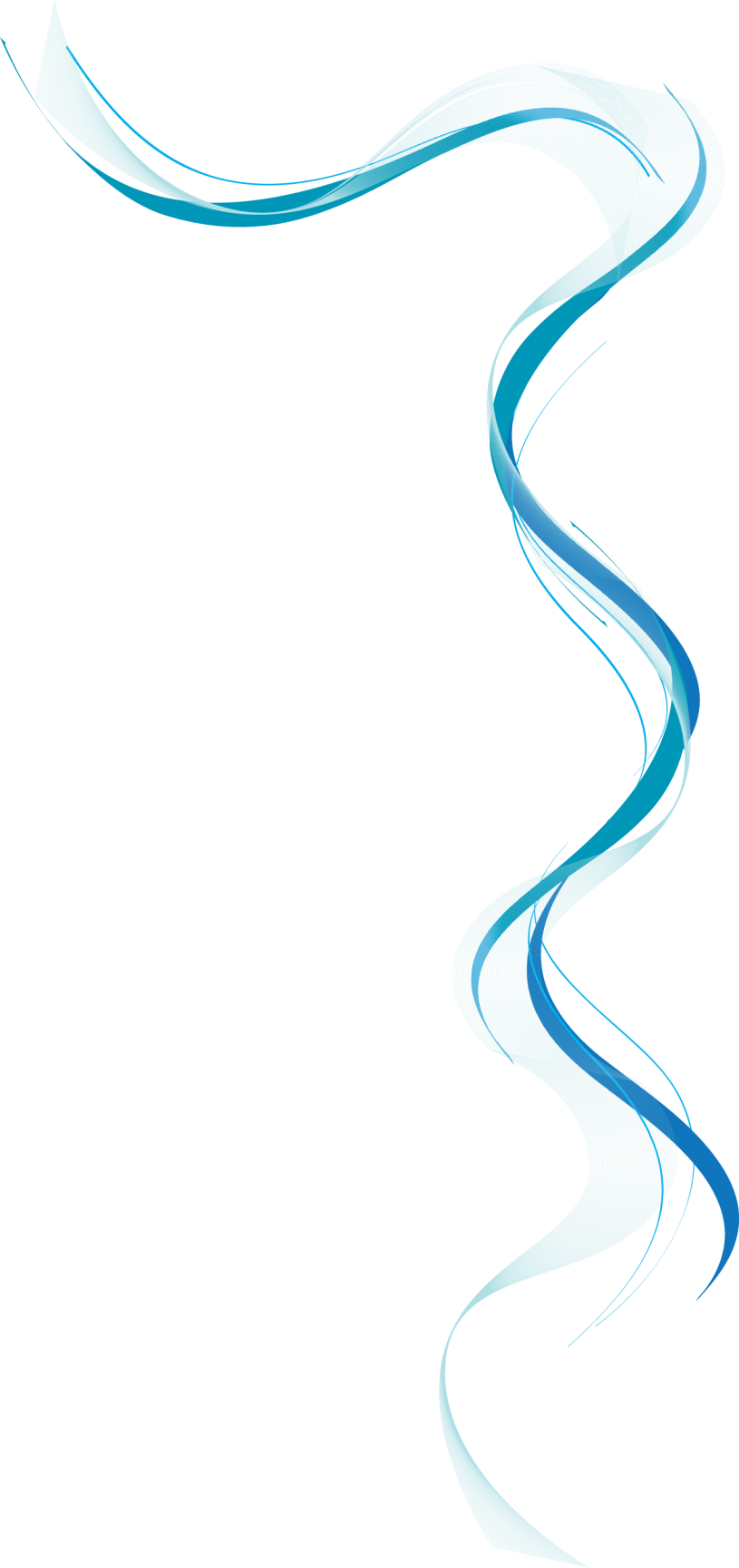 # Робота з різними типами даних 
age = 25 # int 
price = 99.99 # float 
first_name = "Maria" # str 
is_active = False # bool 
# Список, кортеж, множина, словник 
fruits = ["apple", "banana", "cherry"] # list
dimensions = (200, 50, 80) # tuple
unique_numbers = {1, 2, 3, 4} # set 
person = {"name": "John", "age": 30} # dict 
# Динамічна зміна типів 
var = 10 # Змінна спочатку ціле число 
var = "ten" # Тепер змінна - рядок
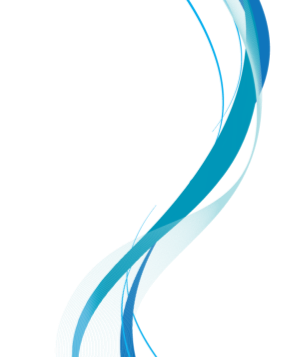 Дякую!
[Speaker Notes: Чи є презентація максимально чіткою? Спробуйте перемістити зайвий вміст до додатку.
Використайте слайди додатку для збереження вмісту, який може знадобитися під час відображення слайду запитань. Вони також можуть стати в нагоді учасникам для проведення поглиблених досліджень у майбутньому.]